Wicked Redemption:
 A Music Perspective Analysis of “Ain’t No Rest for the Wicked”
By Jamison A. Will
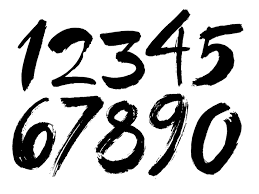 A Music Perspective:
Discursive Symbols:
Units with fixed associations (letters/numbers)

Nondiscursive Symbols:
Units beyond words or numbers (nonverbal/paralanguage)
 
Musical Artifacts:
To be an artifact, the meaning (intended or not by creator)must be widely shared by an identifiable group
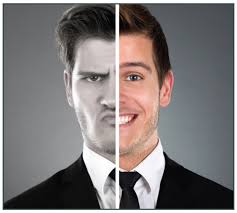 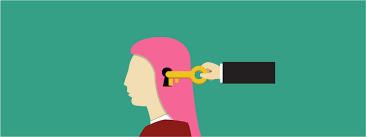 Music as Rhetoric:
Musical Rhetoric:
Persuasive arguments conveyed through music that reinforce/challenge taken-for-granted beliefs/behavior
 
Nondiscursive Rhetoric:
Study of how these symbols function as persuasion

Music Perspectives:
Explains how musical sounds (nondiscursive) with or without lyrics (discursive) function rhetorically
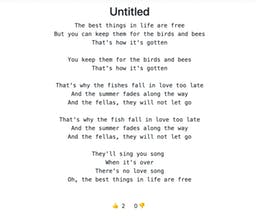 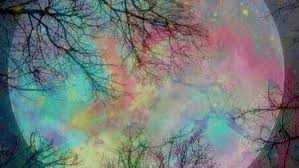 Musical Aesthetics/Communication:
Musical Aesthetics:
Appreciation/evaluation of musical form/designs sometimes within a well defined criteria
 
Musical Communication:
Refers to individual and unique meanings, not necessarily shared, that we attach to musical work
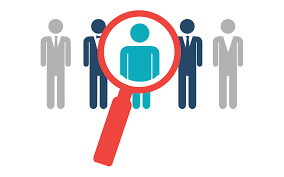 Illusion of Life: Based from Susanne Langer’s early work
Illusion of Life:
Called this because music is not real life; it represents human experiences and emotions
 
Impacts:
Discursive symbols (letters/words) are not real things; they are representations of real things
Nondiscursive symbols (musical sounds) are not actual emotions; rather they are representations of emotions
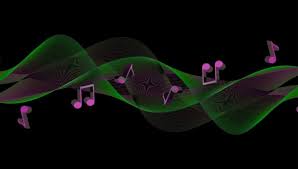 Music & Emotions:
Music Communicates Emotions using:
Intensity Patterns:
Tension (allegro/ fast paced) and speeding up (accelerando) and increased volumes (crescendo) 
Release Patterns:
Relief (slow rate/largo) and slowing down (ritardando) and reducing volumes (decrescendo)
 
Paralinguistics as in Music:
As we listen to cues, pitch, and tone in vocal communication as so we listen to rhythm, harmony, melody, instrumentation and articulation
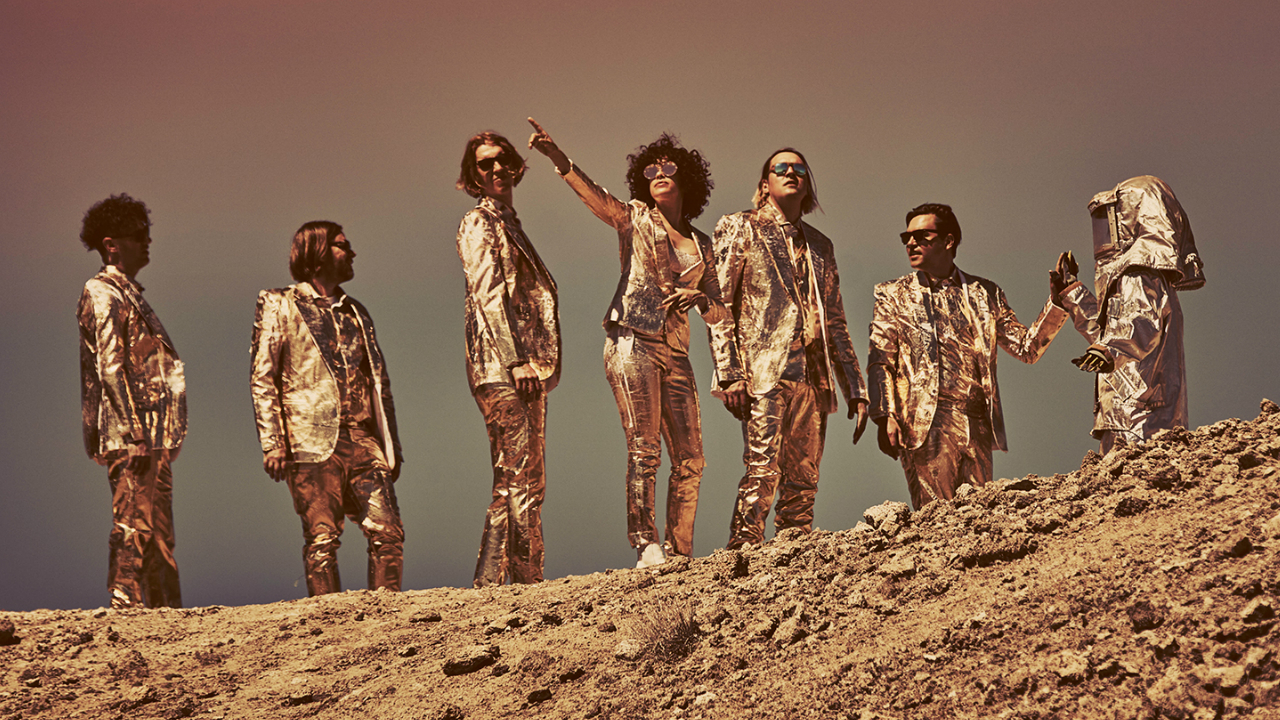 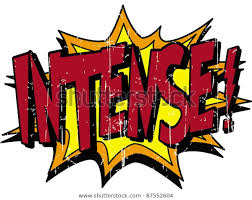 Virtual Time & Experiences:
Virtual Time:
Actual time is succession one-dimensional of moments (minutes) whereas music suspends this and substitutes rhythm, harmony etc.  of its intensity/release patterns
 
Virtual Experience:
Not real experience but a lyrical accounting of life via an artist’s perspective
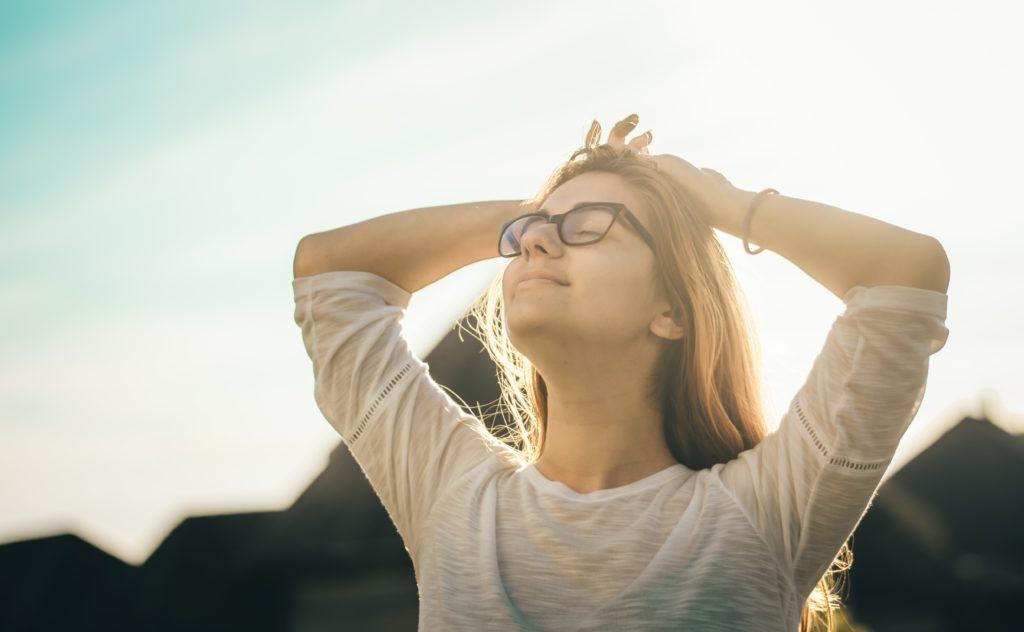 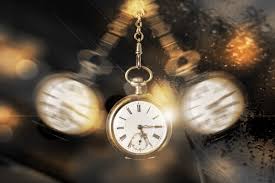 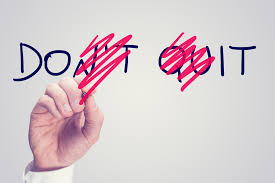 Comic Vs. Tragic Lyrics:
Comic Lyrics:
Not funny or hilarious, but the protagonist is determined to beat the odds/cannot fail
 
Tragic Lyrics:
Protagonist has sense of hopelessness, attempts to cope with reality
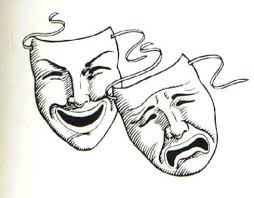 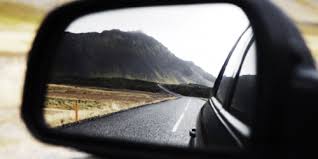 Augmentation of Lyrics:
Poetic Lyric Illusions:
Lyrics are backwards looking, reflecting on the resolved past
 
Dramatic Lyric Illusions:
Forward looking into unresolved future
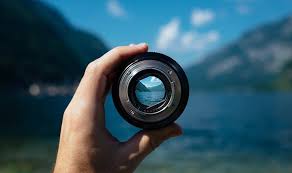 Congruity Vs. Incongruity
Congruent Interaction:
Emotional meanings of lyrics which are reinforced

Incongruent Interaction:
Emotional meanings of lyrics which contradict one another, and alter meanings which would have been conveyed by either one
Congruity of “Ain't No Rest For The Wicked”
Congruity Analysis Conclusion:
-tragic lyrics + release patterns + poetic illusion e.g. 

“He'd stuffed his bank account with righteous dollar bills		“I told him, You can have my cash, but first you know I gotta ask” 
What made you want to live this kind of life?"                                                                                                            (poetic illusion)
But even still I can't say much because I know we're all the same
Oh yes we all seek out to satisfy those thrills”
 (tragic lyrics)
Ambiguity & Ascription
Strategic Ambiguity
Strategic Ambiguity is making a claim using vague language that avoids specifics but helps listeners 
“But even still I can't say much because I know we're all the same
Oh yes we all seek out to satisfy those thrills”
(ambiguous lyrics) 
Strategic Ascription
There is also a story being told in these lyrics
Listen to the Song
Piece together the Conclusion…
https://www.youtube.com/watch?v=HKtsdZs9LJo
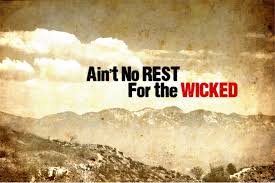 Analysis of “Ain’t No Rest for The Wicked”
Musical congruity -tragic lyrics + release patterns + poetic illusion e.g. 
Group theme that the “wicked” can’t rest, and need to survive through unethical methods
Slow beat after chorus, gives us time to understand whats happening 
Backward reflecting, happened in the past, and is being reflected upon
Lyrical Ascription 
Story of what happened to himself
Tragic lyrics- protagonist has sense of hopelessness and “whatever happens happens” attitude
Lesson 
The wicked will do what they need to survive, no matter what they need to do, and that we are all wicked in that we’ll do whatever we need to survive no matter the method
There is no redemption for any of us...
Conclusion
We will do what we need to to survive

Sellnow’s Illusion of Life method is a viable and effective tool for analyzing songs through multiple levels and filters 
 
We will continue to use this tool to analyze future pieces/artifacts and continue to learn new/ surprising things utilizing this tool

Hope you Enjoyed! Thank you